Моу дод         Станция юных техников
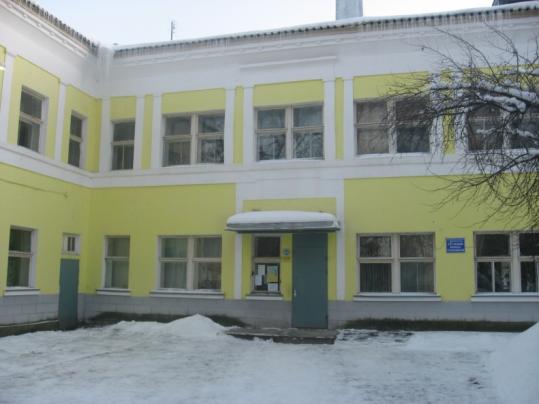 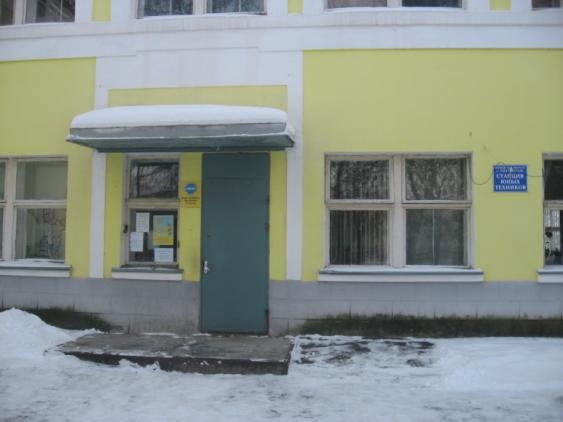 МОУ ДОД Станция Юных Техников
«Заповедный сад»
Дизайн – проект

Коллективная работа 
Педагог: Рябова-Кирганова Н. А.

2012 год
г. Электросталь. Московская область
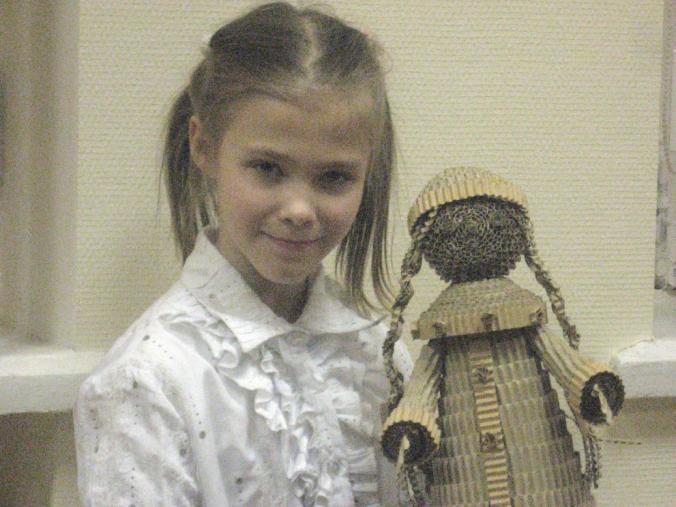 Жизнь  ребята! На чудеса богата!Заходи в наш дивный лес! Много здесь у нас чудес!
Жук  и мишки
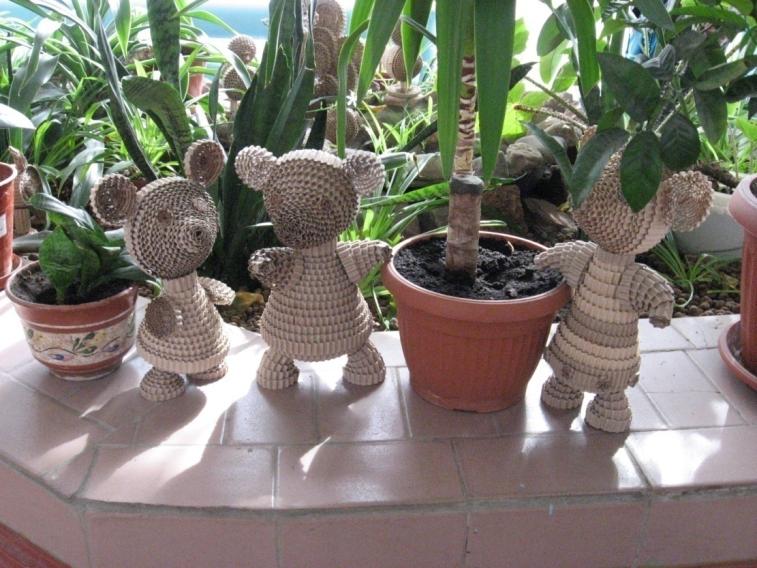 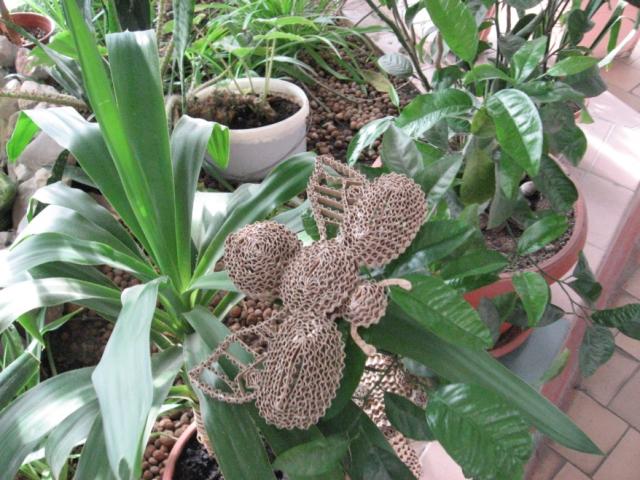 Зимний сад в школе, создан с целью формирования экологической культуры, воспитания бережного отношения к природным ресурсам.
В  оформлении зимнего сада применяются отходы упаковочного картона.
Использование отходов гофрокартона в изготовлении художественных изделий.
Картон имеет различную фактуру, профиль иразмеры.
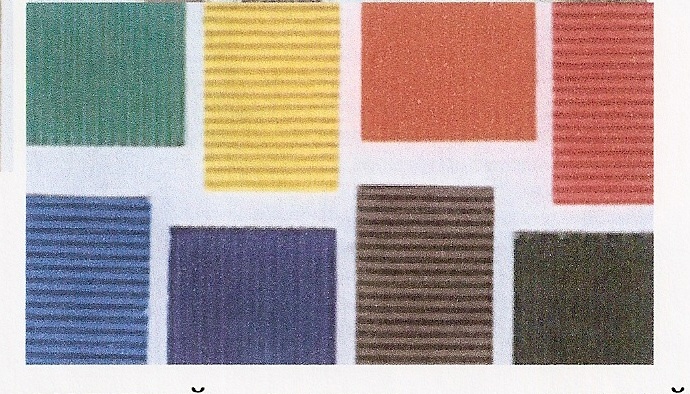 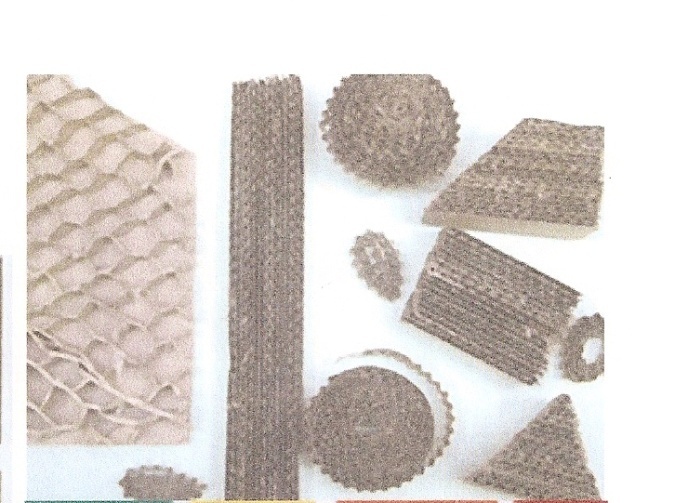 Исходные материалы и инструменты:-ножницы,-клей,-пинцет.-картон, -карандаш, -линейка,-зажимы, -палочки
Подготовка гофрокартона:-намачиваем верхний слой;-размечаем;-нарезаем полосы различной ширины.
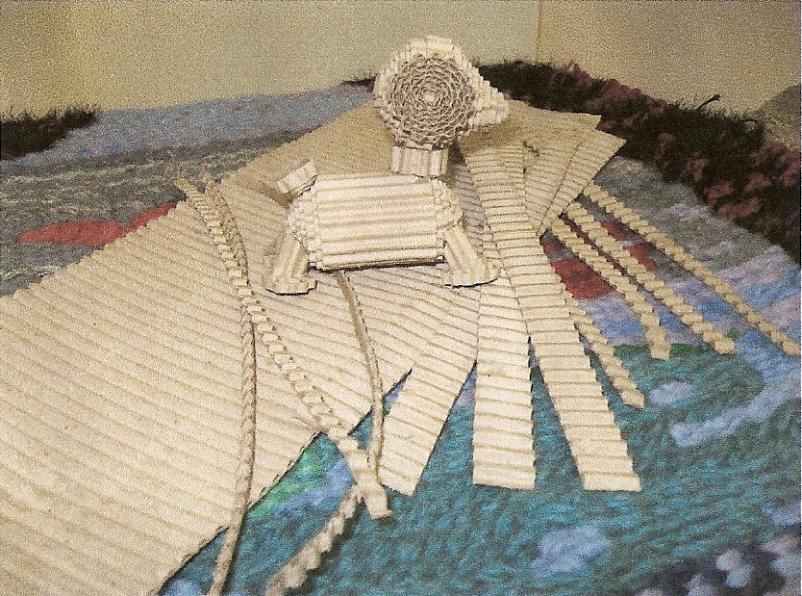 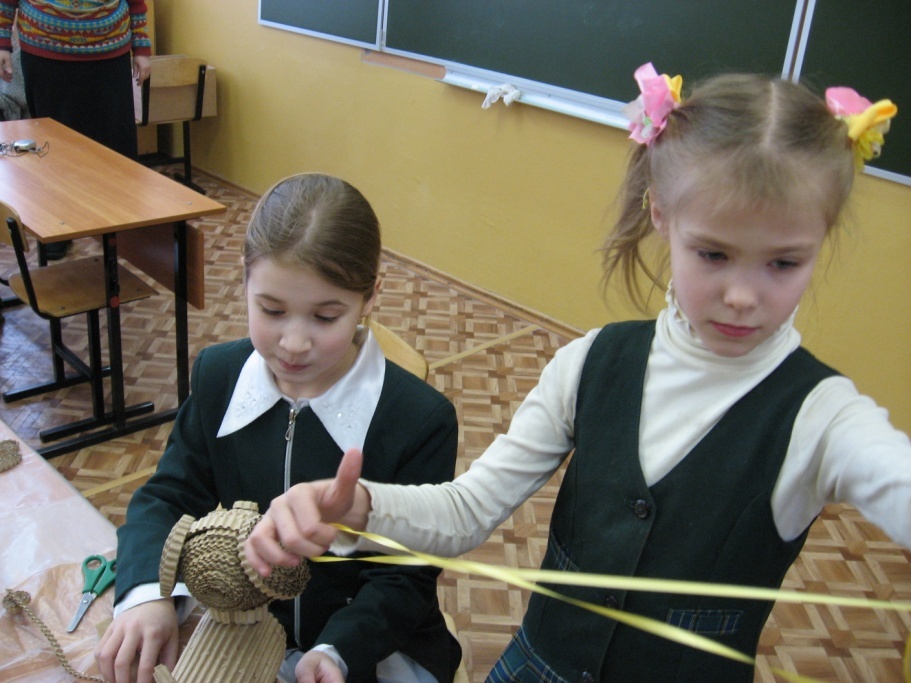 Используются несколько базовых форм:- объемные (полусфера, конус, цилиндр);- плоские (кольца, овалы, квадраты,        треугольники).
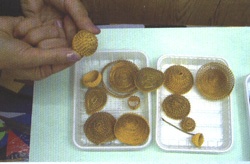 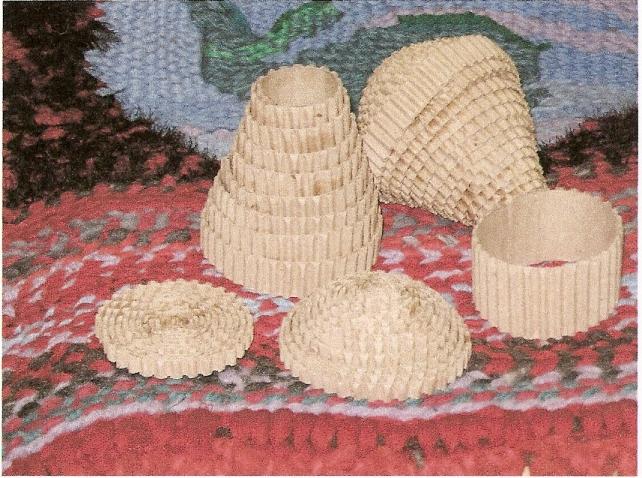 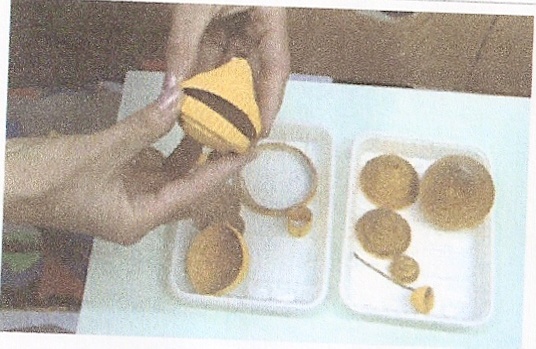 В создании проекта участвовали друзья!
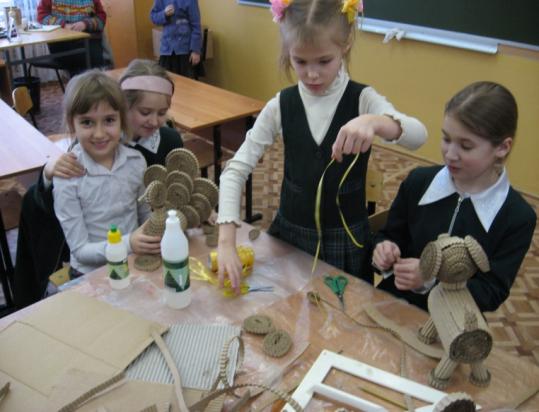 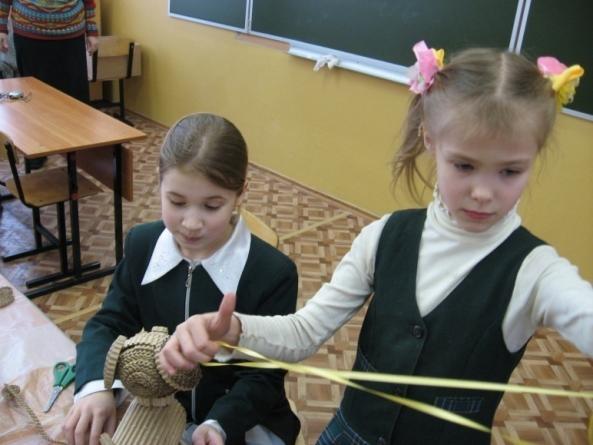 Вот что у нас получилось!Здесь лианы и деревья,То ли листья, то ли перья,
И цветы, цветы, цветы,Необычной красоты.
Здесь фонтан с живой водой- Наш источник не простой.                         Увлажняет воздух, лес-                         Прочь депрессия и стресс!
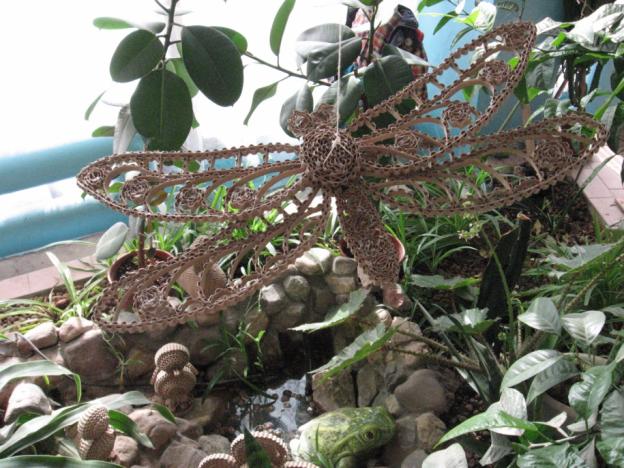 Если только не ленитьсяЕсли каждый день трудиться                        Будет виден результат                       Лучший школьный зимний сад !
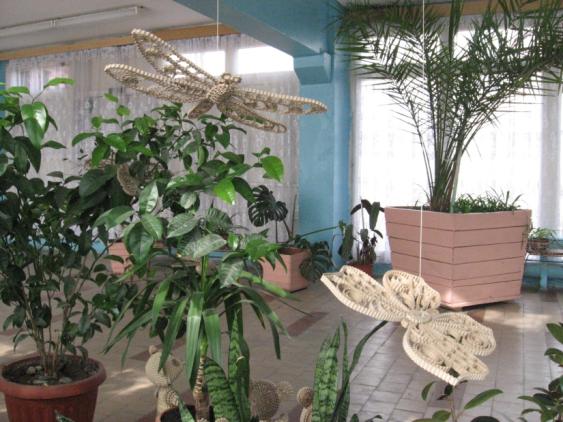 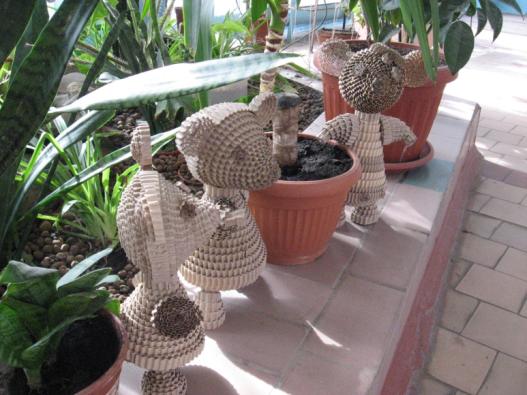 ПРИХОДИТЕ НА СТАНЦИЮ ЮНЫХ ТЕХНИКОВ
НАУЧИМ И ВАС !